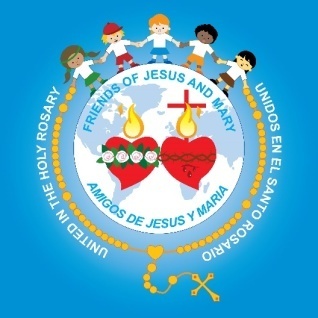 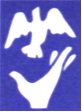 AMIGOS DE JESÚS Y MARÍA
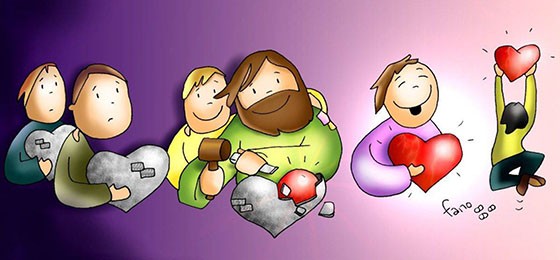 Grupo de Oración para Niños
Ciclo C-V Domingo de Cuaresma
Evangelio según San Juan 8, 1-11
La Mujer Adúltera
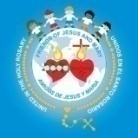 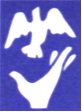 En aquel tiempo, Jesús se retiró al monte de los Olivos y al amanecer se presentó de nuevo en el templo, donde la multitud se le acercaba; y él, sentado entre ellos, les enseñaba.
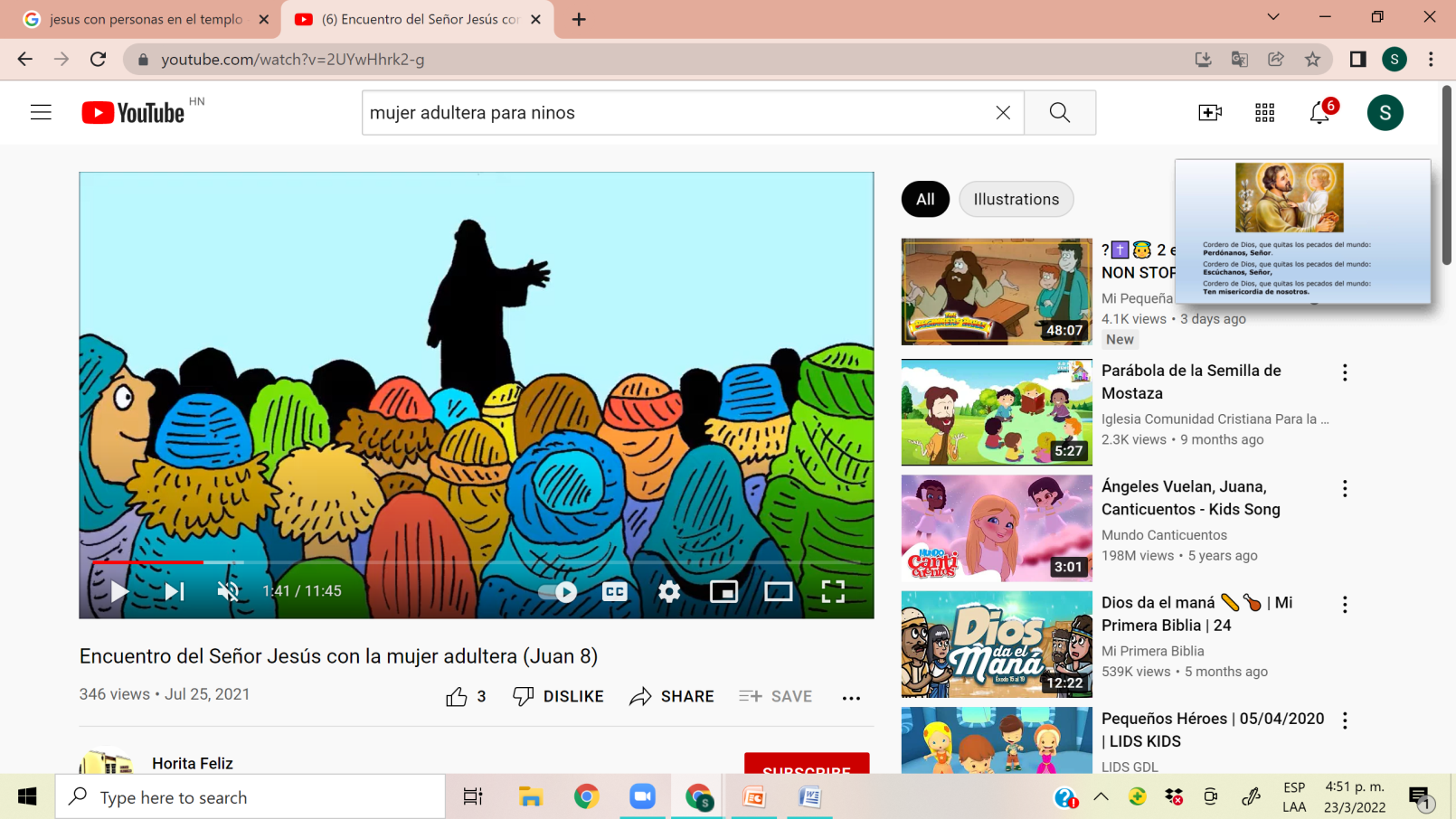 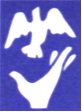 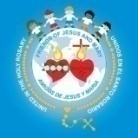 Entonces los escribas y fariseos le llevaron a una mujer sorprendida en adulterio, y poniéndola frente a él, le dijeron: “Maestro, esta mujer ha sido sorprendida en flagrante adulterio.
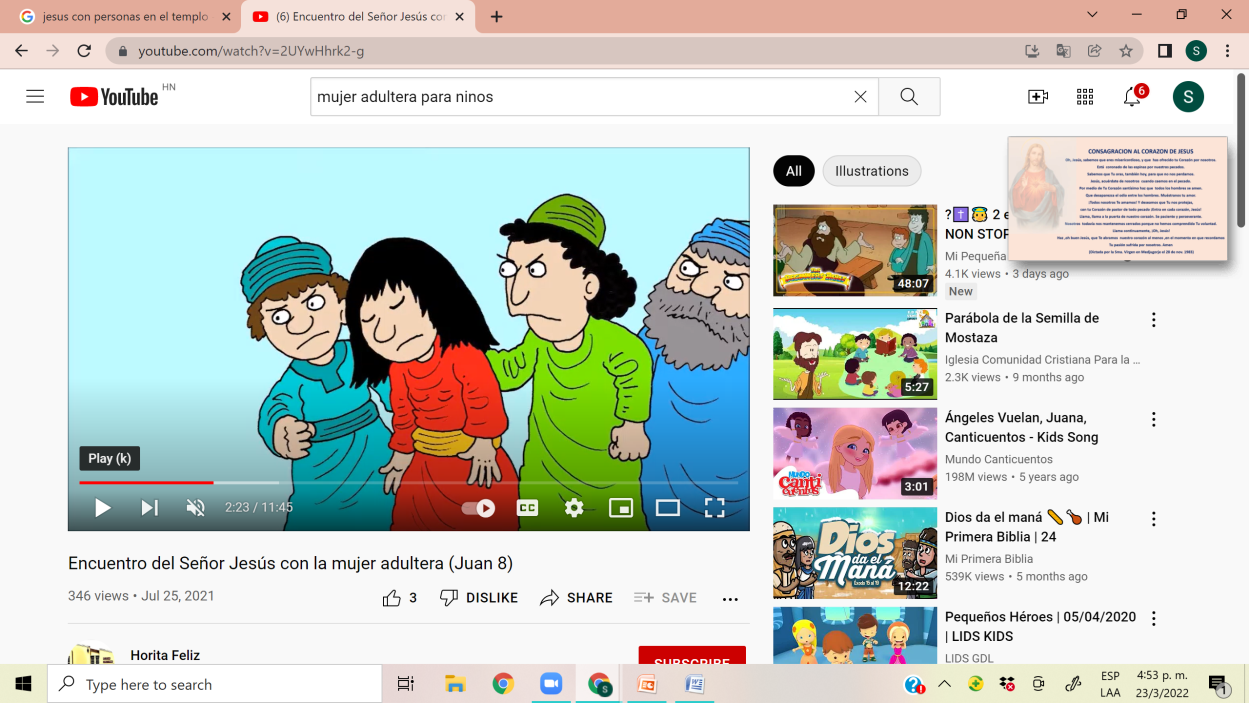 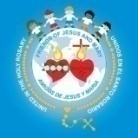 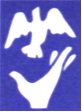 Moisés nos manda en la ley apedrear a estas mujeres. ¿Tú que dices?” 
Le preguntaban esto para ponerle una trampa y poder acusarlo.
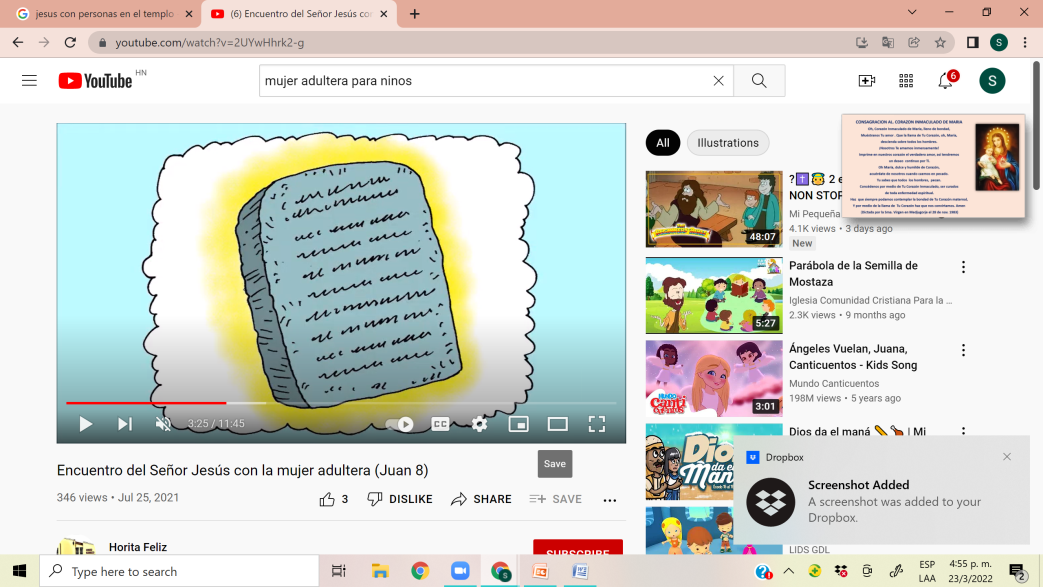 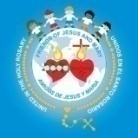 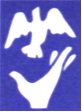 Pero Jesús se agachó y se puso a escribir en el suelo con el dedo. Como insistían en su pregunta, se incorporó y les dijo: “Aquel de ustedes que no tenga pecado, que le tire la primera piedra”. Se volvió a agachar y siguió escribiendo en el suelo.
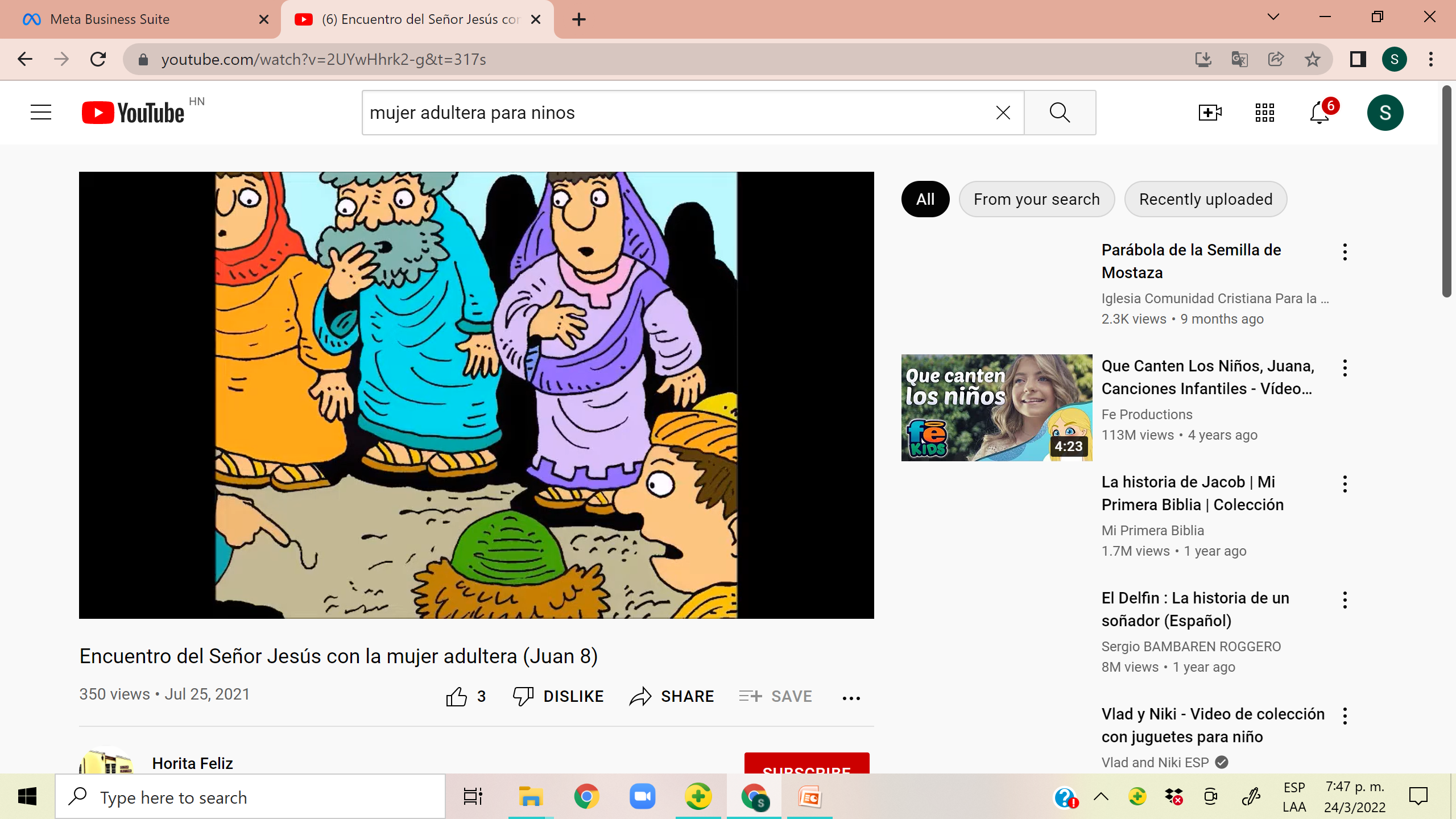 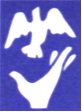 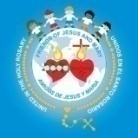 Al oír aquellas palabras, los acusadores comenzaron a irse uno tras otro, empezando por los más viejos, hasta que dejaron solos a Jesús y a la mujer, que estaba de pie, junto a él.
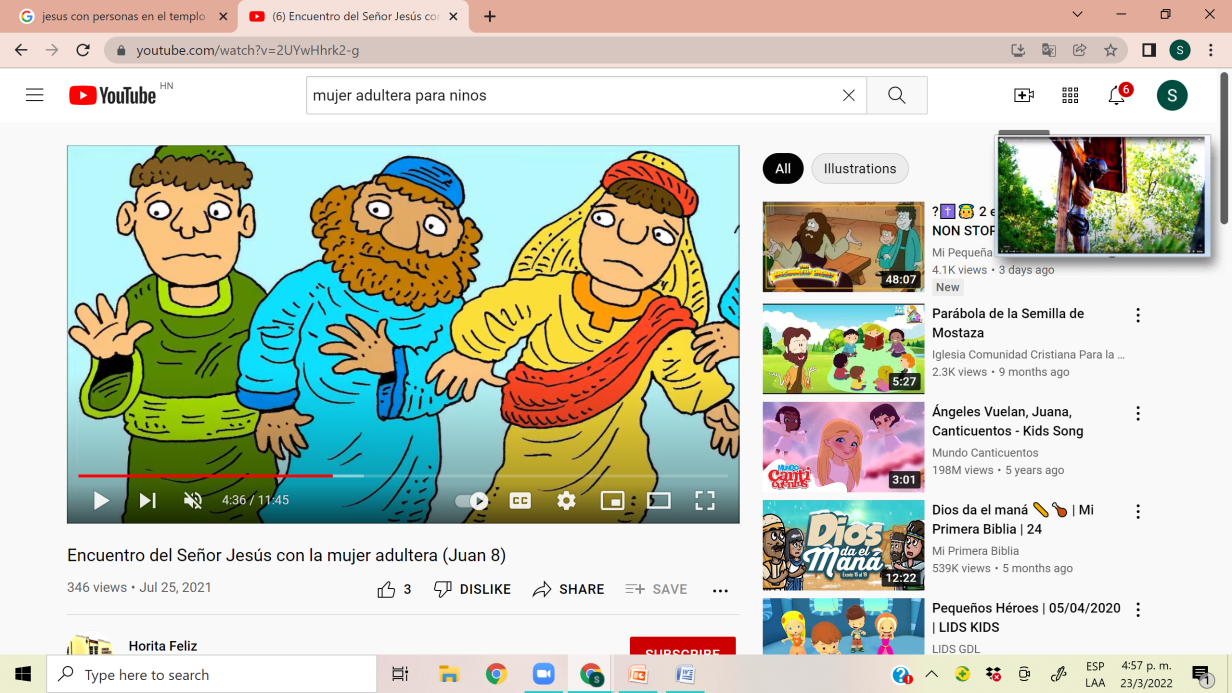 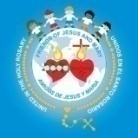 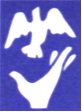 Entonces Jesús se enderezó y le preguntó: 
   “Mujer, ¿dónde están los que te acusaban? ¿Nadie te ha condenado?” Ella le contestó: “Nadie, Señor”. Y Jesús le dijo: “Tampoco yo te condeno. Vete y ya no vuelvas a pecar”. 
   Palabra del Señor. Gloria a Ti, Señor Jesús.
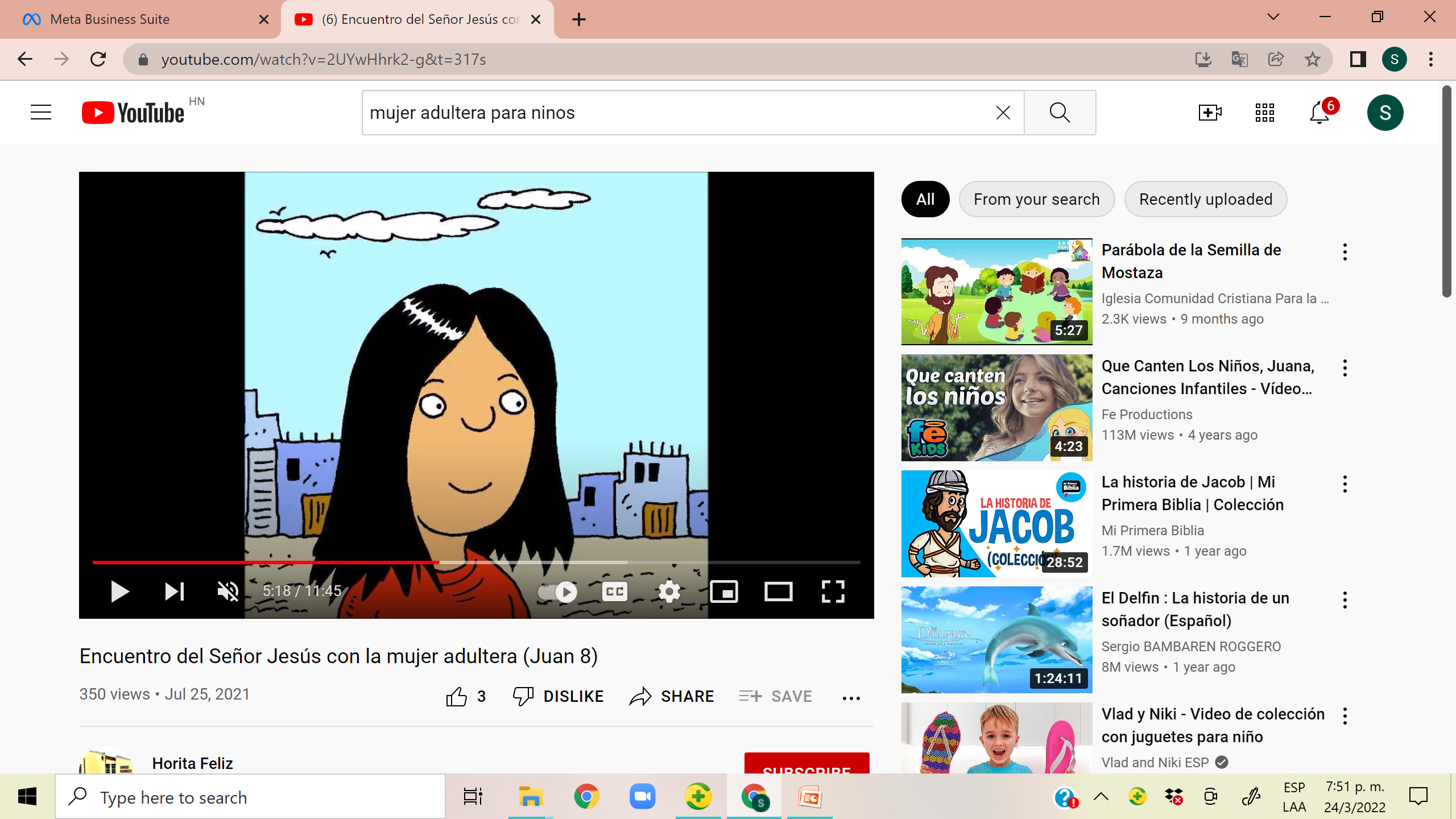 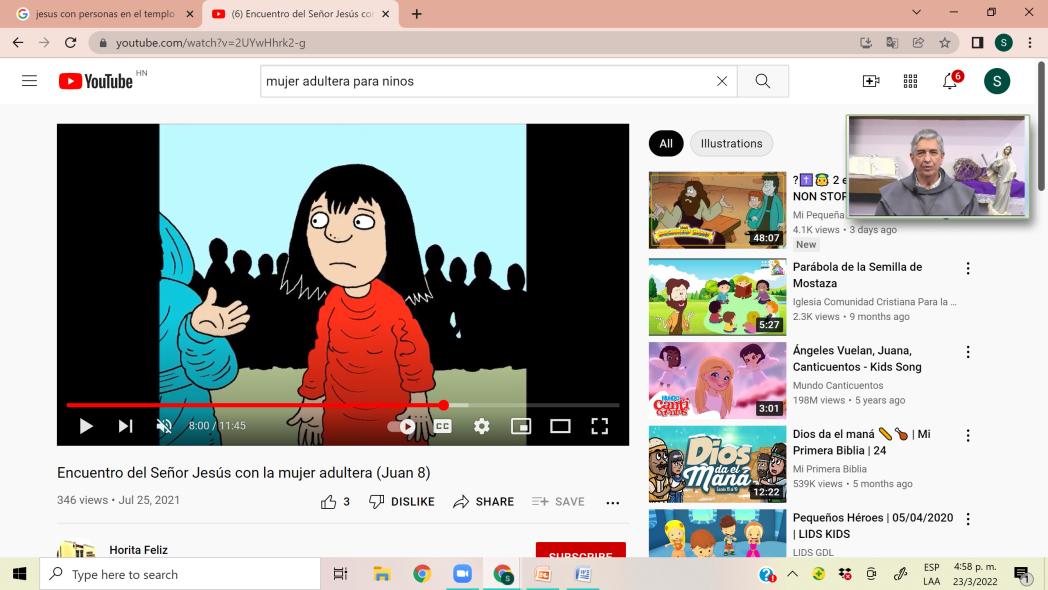 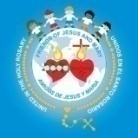 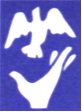 REFLEXIÓN
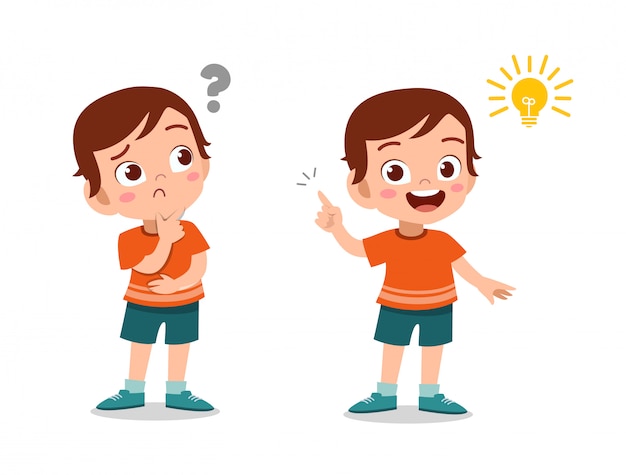 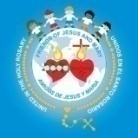 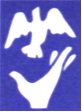 Jesús enseñaba a la multitud, cuando los escribas y fariseos le llevan a una mujer sorprendida en pecado. Los escribas y fariseos eran los superiores de los judíos. Su intención era de poner a Jesús en trampa para acusarlo porque no querían aceptar que Él era El Salvador.
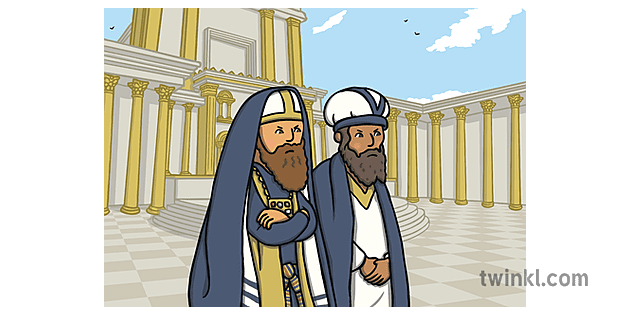 ¿Qué le preguntan a Jesús? 
   “Moisés nos manda en la ley apedrear a 
    estas mujeres. 
    ¿Tú qué dices? Si Jesús dice que si, matarían a la mujer, algo que Jesús no quería; si dice que no, Jesús estaría contra la ley de Moisés.
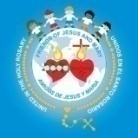 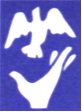 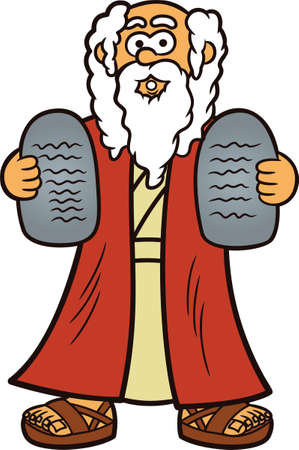 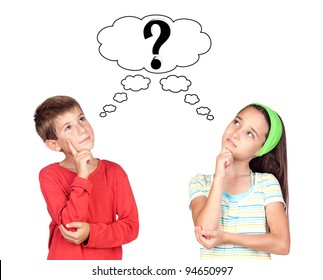 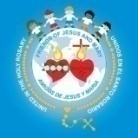 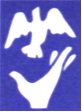 ¿Cómo responde Jesús? Jesús se agachó y se puso a escribir en el suelo con el dedo. Después les dice, “Aquel de ustedes que no tenga pecado, que le tire la primera piedra”.
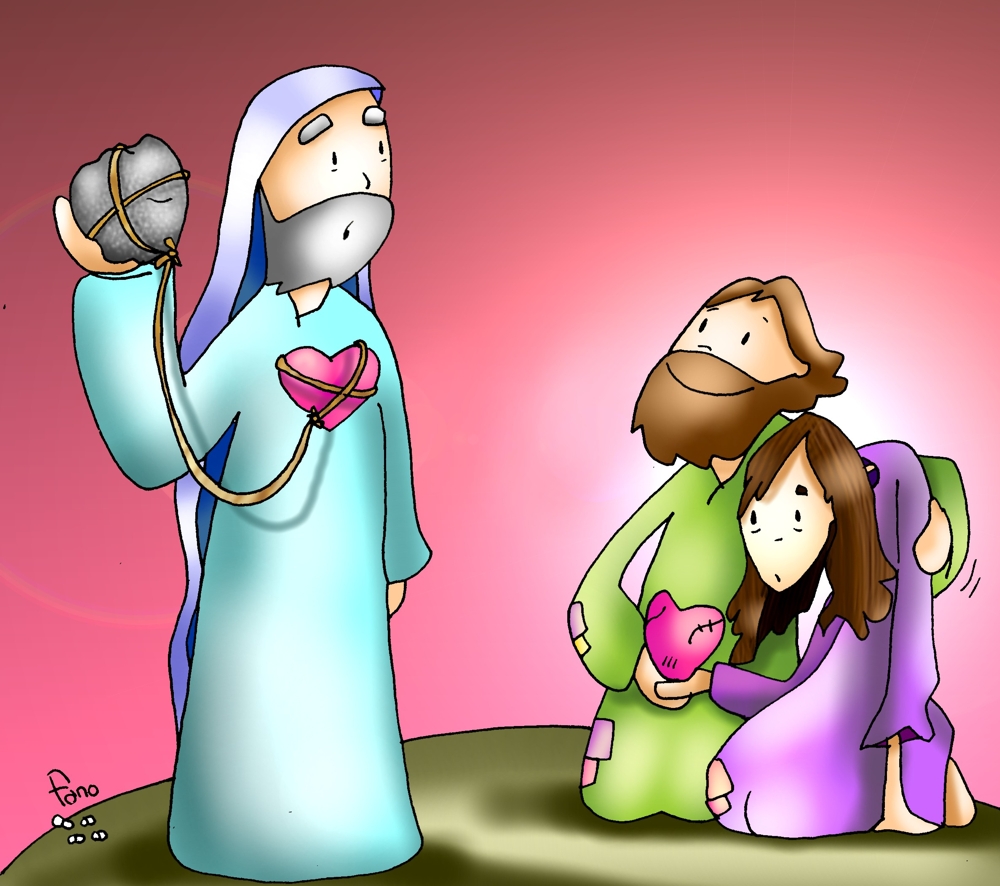 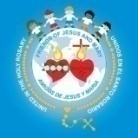 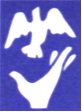 ¿Qué hacen los escribas y fariseos? Se fueron porque todos habían pecado. Jesús les hizo saber que todos pecamos y por eso solo Dios puede juzgar a los pecados de otros.
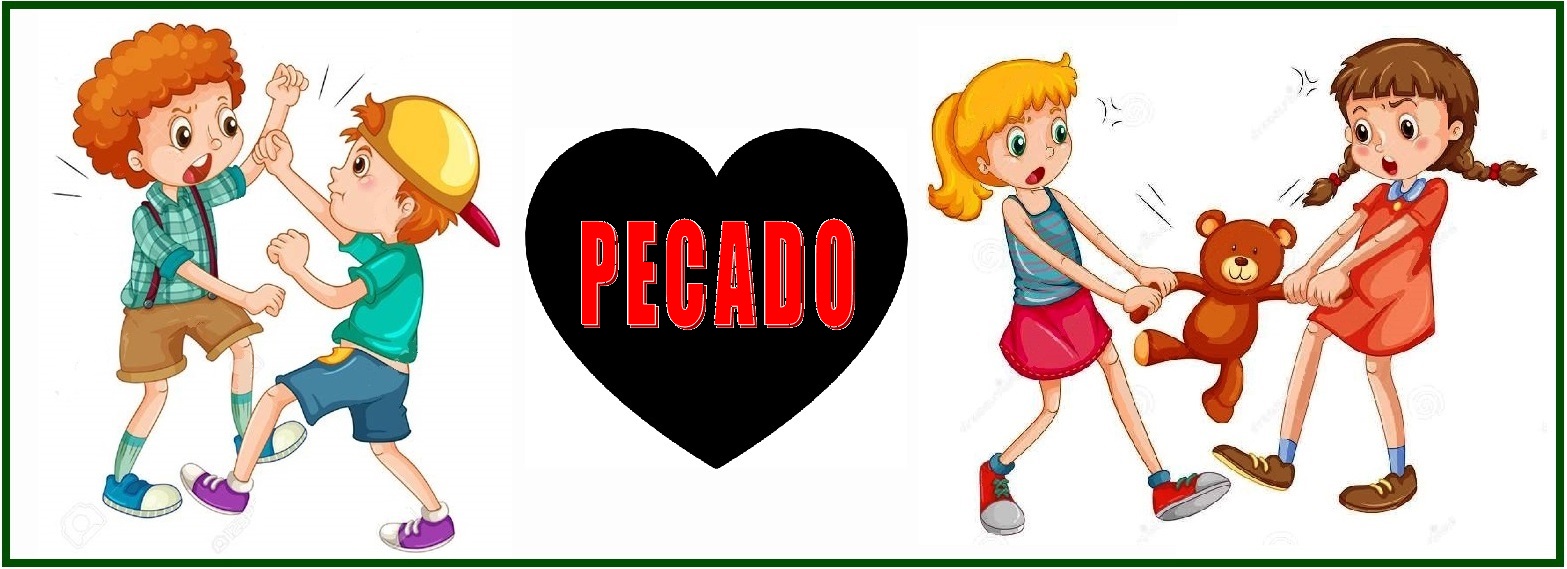 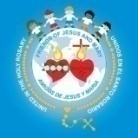 ¿Qué le dice Jesús a la mujer pecadora?  “Mujer, ¿dónde están los que te acusaban? 
     ¿Nadie te ha condenado?… Tampoco yo te condeno.    Vete y ya no vuelvas a pecar”.
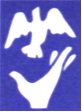 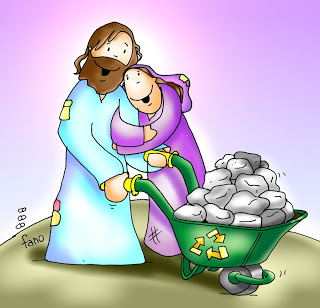 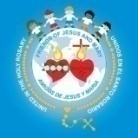 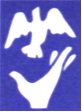 Vemos como Jesús, por amor, quiere perdonar a pecadores y que dejen de pecar para que sientan el gran amor y gozo de Dios en sus corazones.
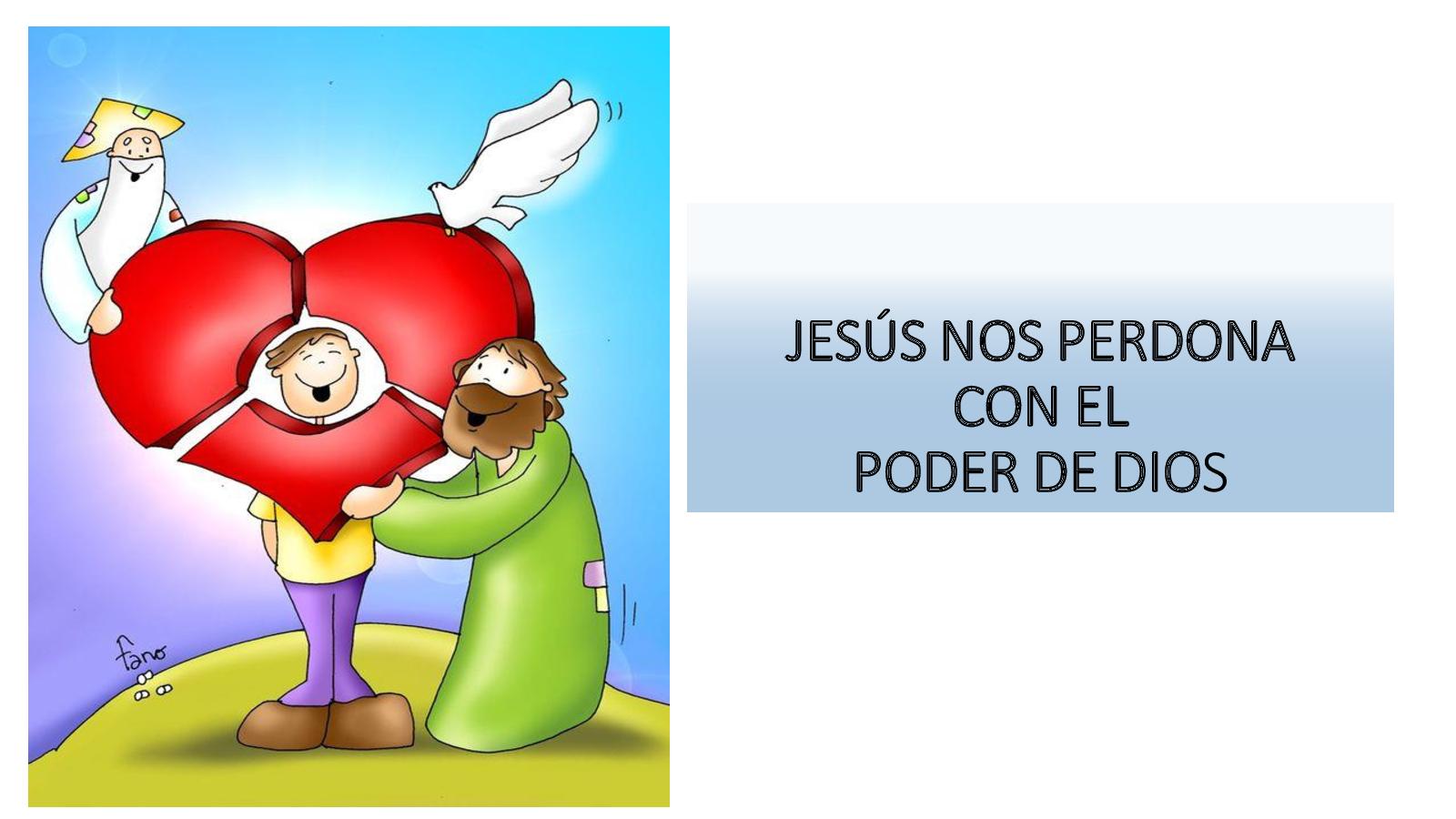 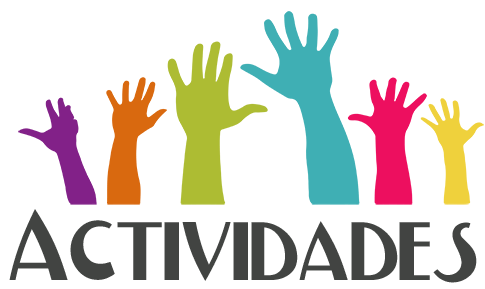 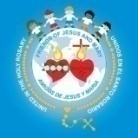 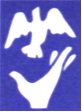 ACTIVIDADES
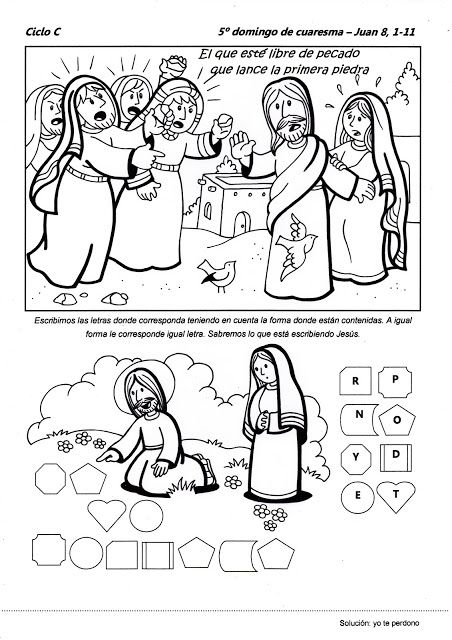 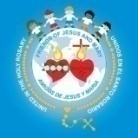 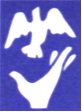 Colorea el dibujo y escribir las letras en la forma que le        corresponde para ver el mensaje de Jesús.
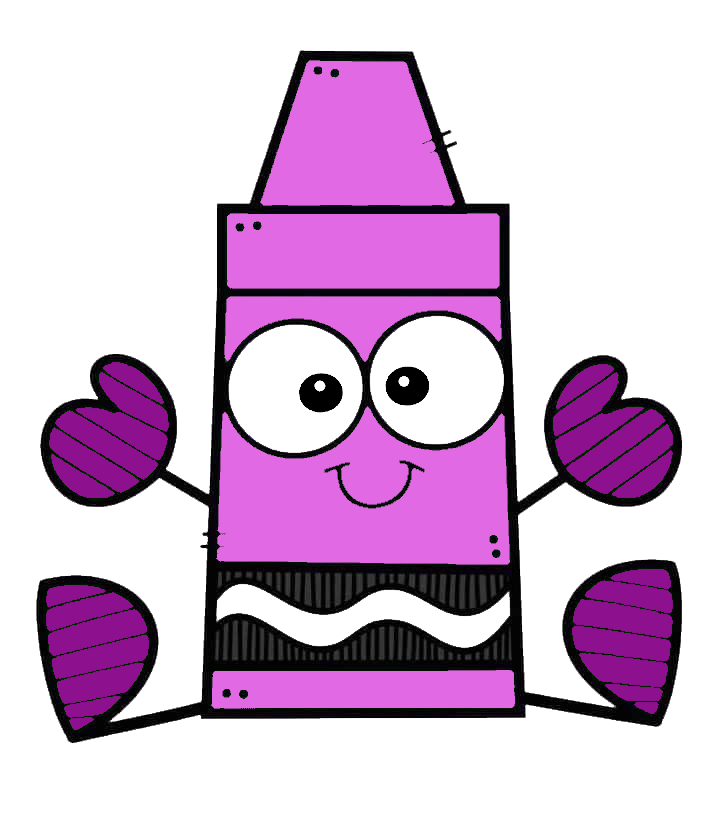 Y
O
T
E
E
P
R
D
O
O
N
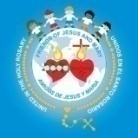 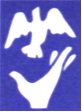 Haz la tarjeta del perdón y escribe adentro personas que tienes que perdonar. Pídele a Dios ayuda para perdonarlos.
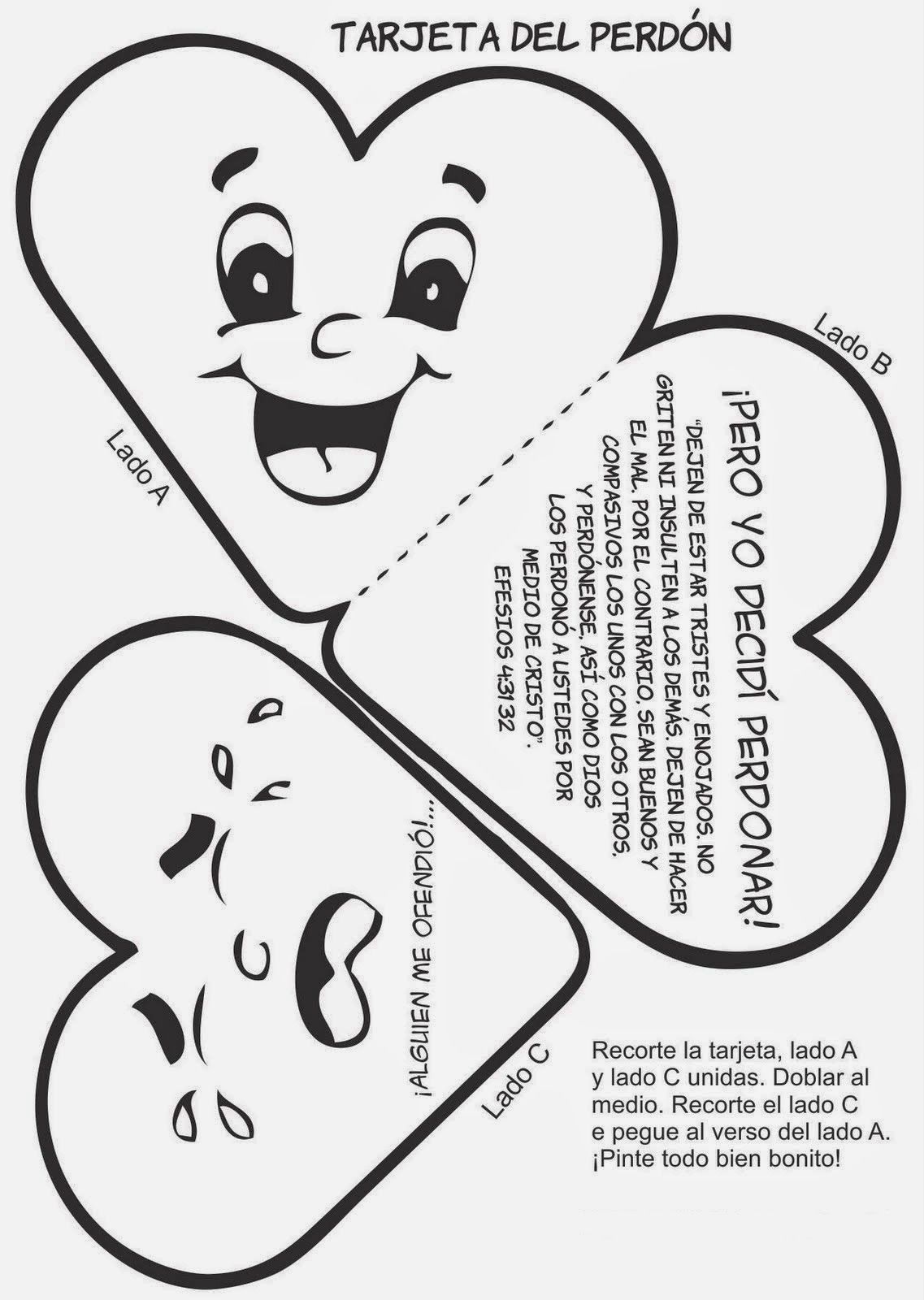 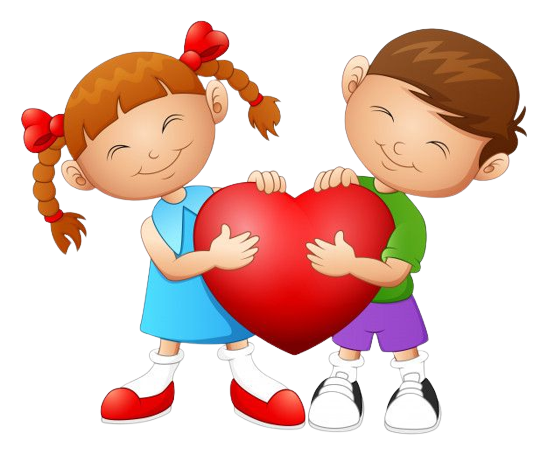 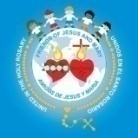 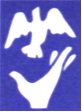 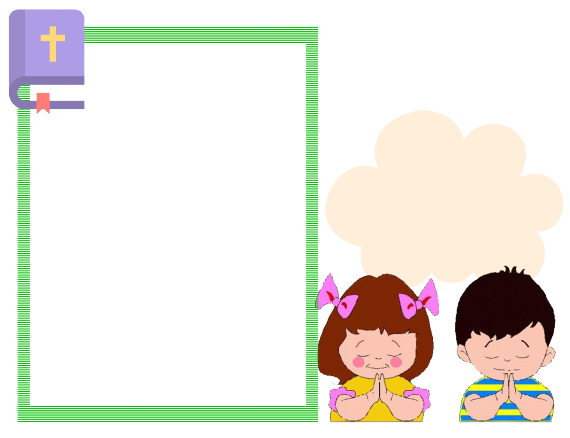 Señor, a veces juzgamos duramente a las personas de nuestro alrededor y no vemos nuestros errores. Tú quieres perdonarnos, pero quieres que nosotros nos perdonemos unos a otros. Ayúdame a siempre arrepentirme y a siempre perdonar a los que me ofenden. Amén
ORACIÓN
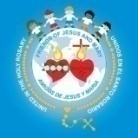 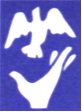 Canción: Tu Que Siempre me Perdonas https://youtu.be/llXHjnYFzA8  (Peques)
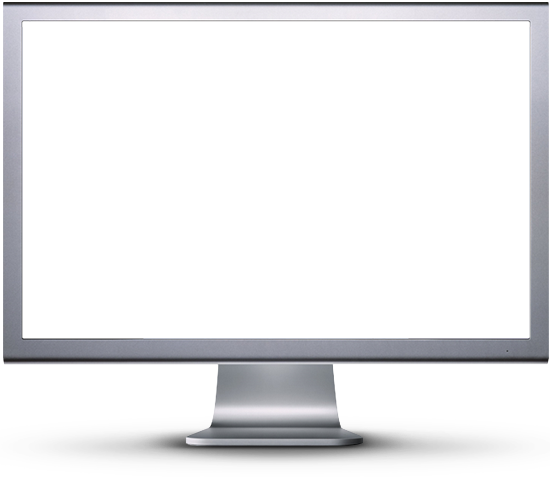 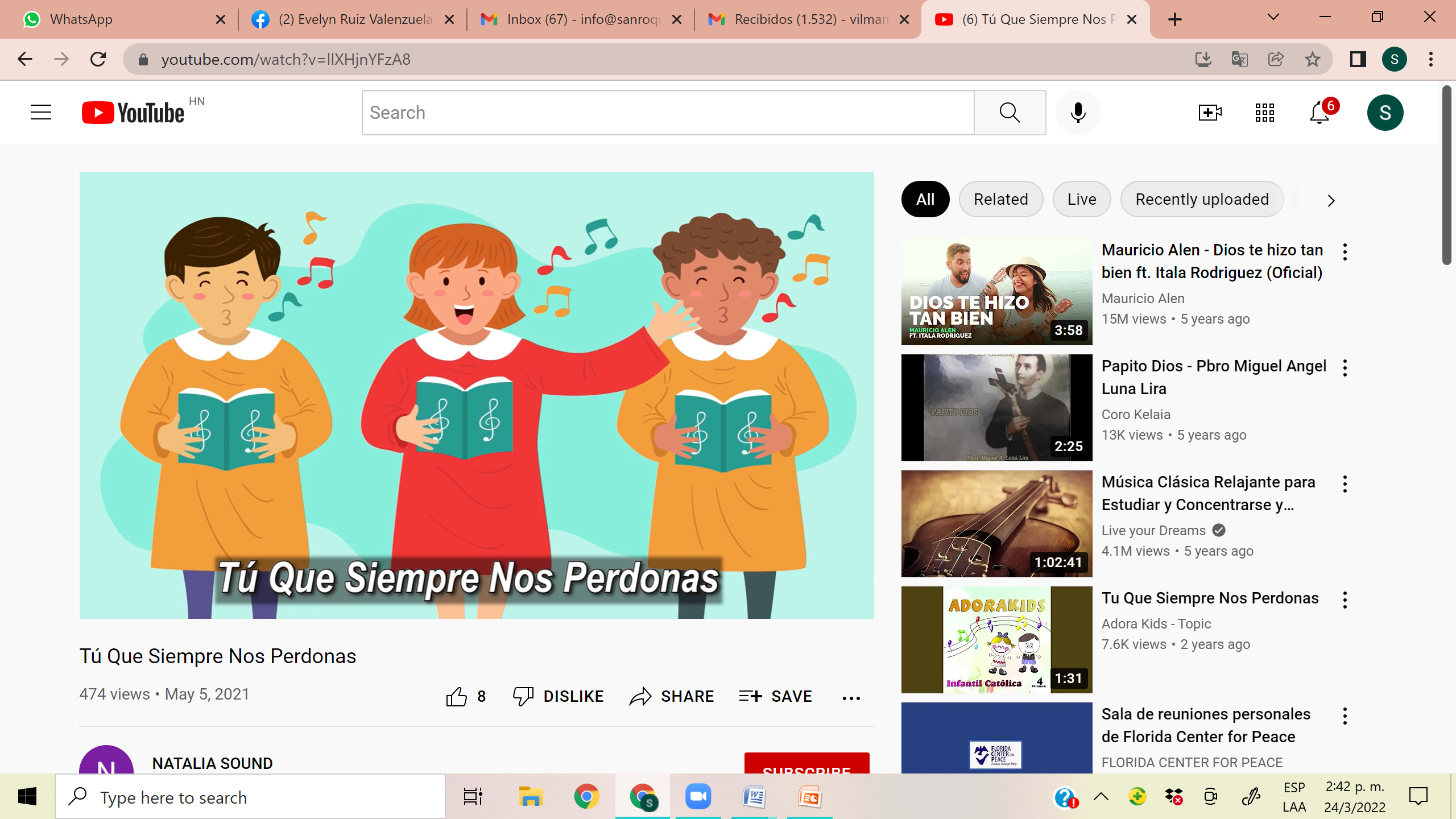 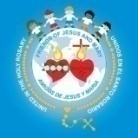 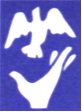 Canción: Me Perdonas, Lifetree Kids, https://youtu.be/sns3sVV4Nf4 (Grandes)
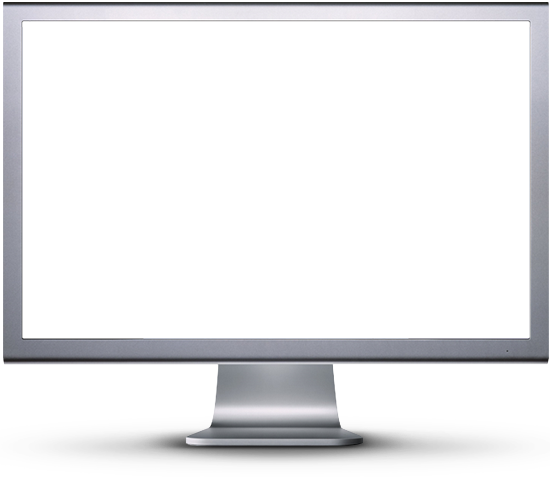 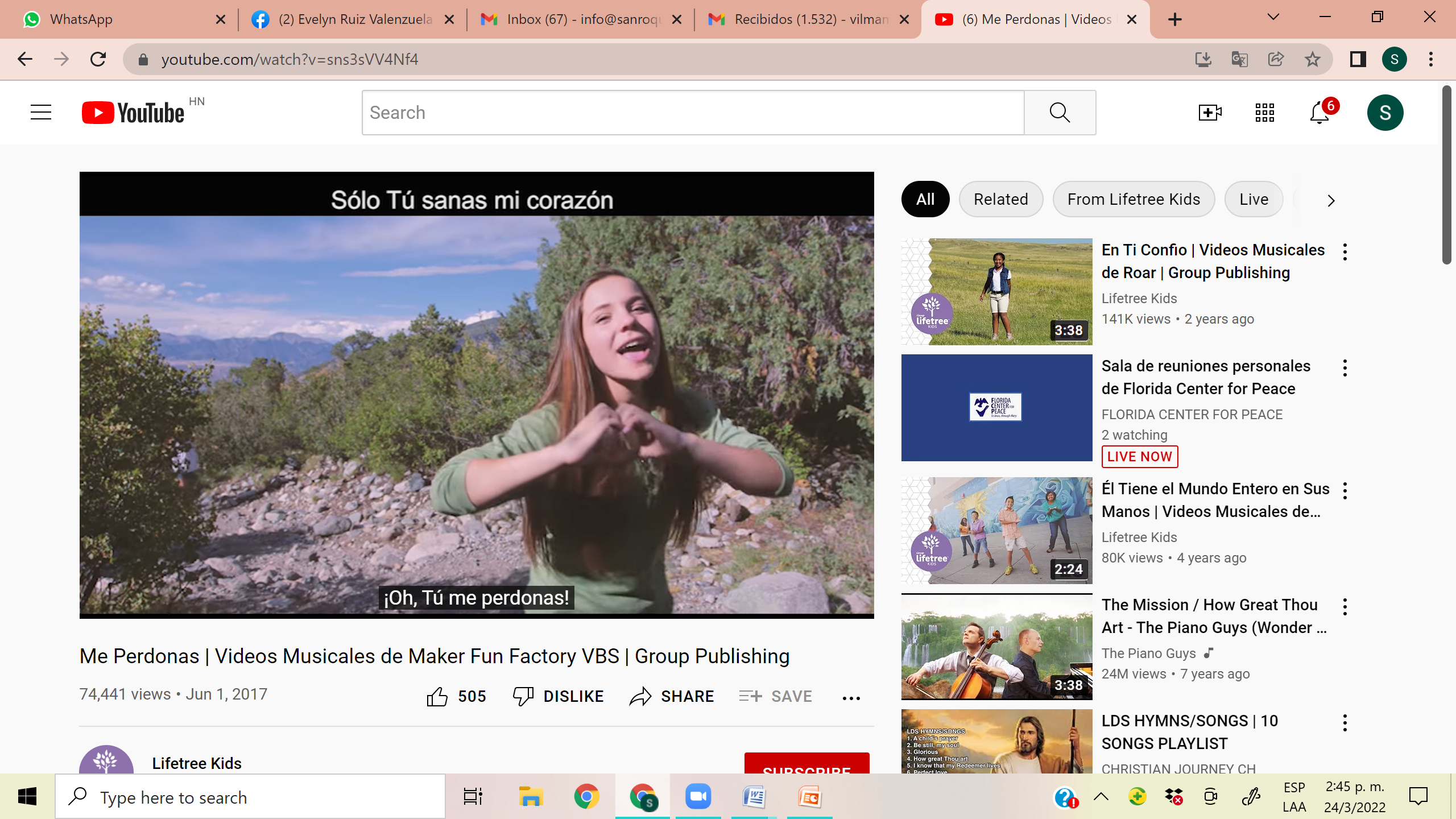